Welcome
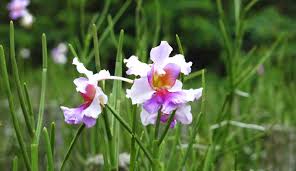 Introduction
Teachers Info

Abul kucher
Assistant Teacher, ICT
Bishowanathpur Salameia
Hossaina Dhakil Madrasha
Class Info

Class : Six
Subject: English  1st Paper
Lesson: ?
Time: 50 minutes
Let’s see the picture
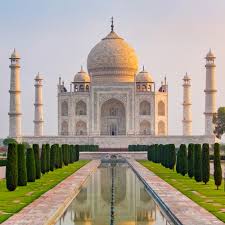 What are you see in this picture?
Let’s see a video
https://www.youtube.com/watch?v=49HTIoCccDY
Are you know about this?
[Speaker Notes: Elicitation]
Lesson Title
Wonders of the world-1
[Speaker Notes: Title of the lesson: Nakshi Kantha]
After this lesson, student will be able to :

 Describe about theTaj Mahal .
Understand text by silent reading.
 Participate in short dialogues and conversations on Taj Mahal.
[Speaker Notes: Title of the lesson: Nakshi Kantha]
Read the passage silently
Silent Reading
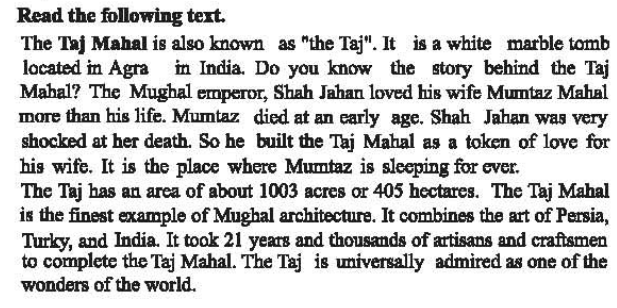 [Speaker Notes: Title of the lesson: Nakshi Kantha]
Let’s see the key words of the passage
Key Words
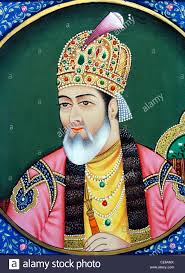 Emperor
The word emperor is a general word for a ruler having total control of a country or region..
[Speaker Notes: Title of the lesson: Nakshi Kantha]
Key Words
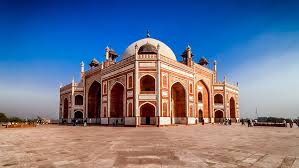 Architecture
the art or practice of designing and constructing buildings.
[Speaker Notes: Title of the lesson: Nakshi Kantha]
Key Words
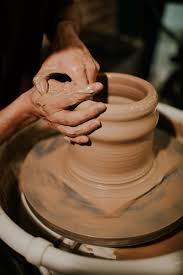 Artisans
a worker in a skilled trade, especially one that involves making things by hand.
[Speaker Notes: Title of the lesson: Nakshi Kantha]
Individual Work
Complete the following sentences with the clues given.
agra
shocked
universally
The taj
1003
1 The Taj mahal is also know as   ----------------
2 it is a white marble tomb located in ----------
3 Shah Jahan was very    -----------  at her death.
4 the Taj has an area of about    ---------- acres.
5 The Taj is     -------------- admired as one of the wonders of the world.
[Speaker Notes: Title of the lesson: Nakshi Kantha]
Home Work
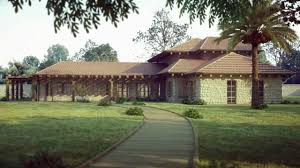 Write 5 sentence 
“About The Taj Mahal”.
[Speaker Notes: Title of the lesson: Nakshi Kantha]
Thank you
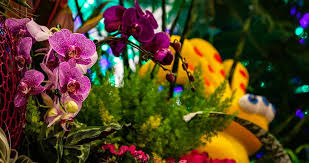 [Speaker Notes: Title of the lesson: Nakshi Kantha]